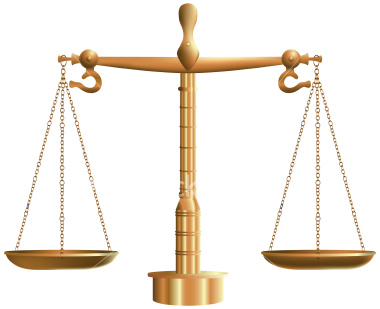 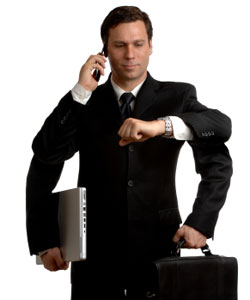 Prioritizing Agency Needs
Lakewood Resource & Referral Center
212 Second Street, Suite 204
Lakewood, New Jersey 08701
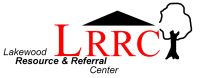 The Topics We’ll be Covering
Prioritizing Agency Needs
Setting The Goals
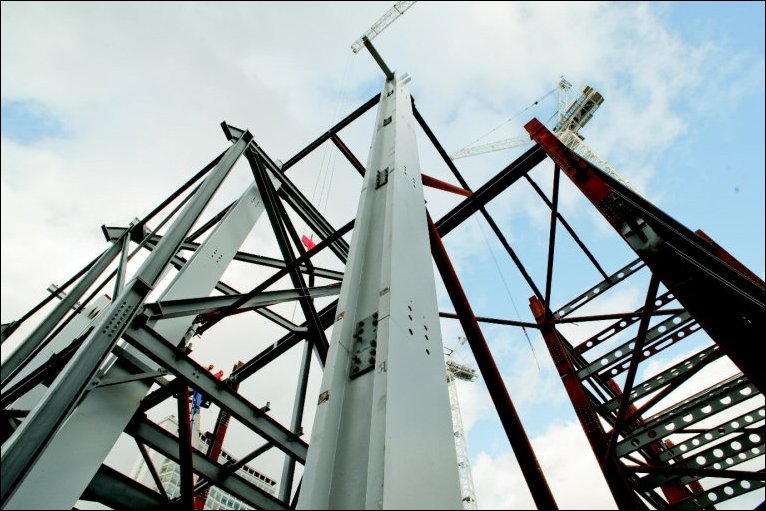 Developing the Tasks
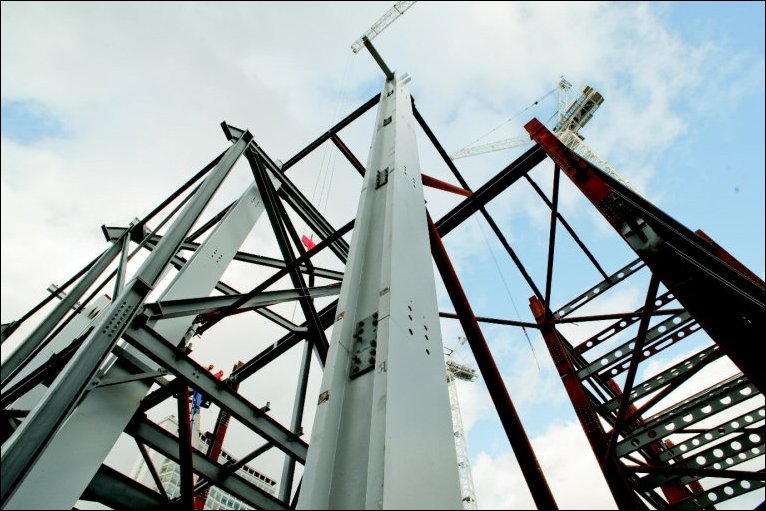 Categorizing the Tasks
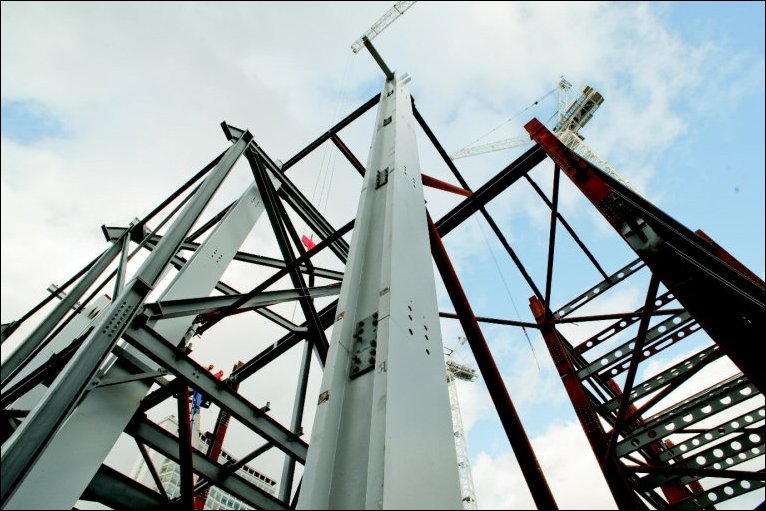 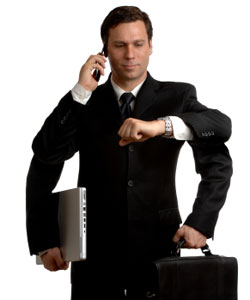 The Impact of Time
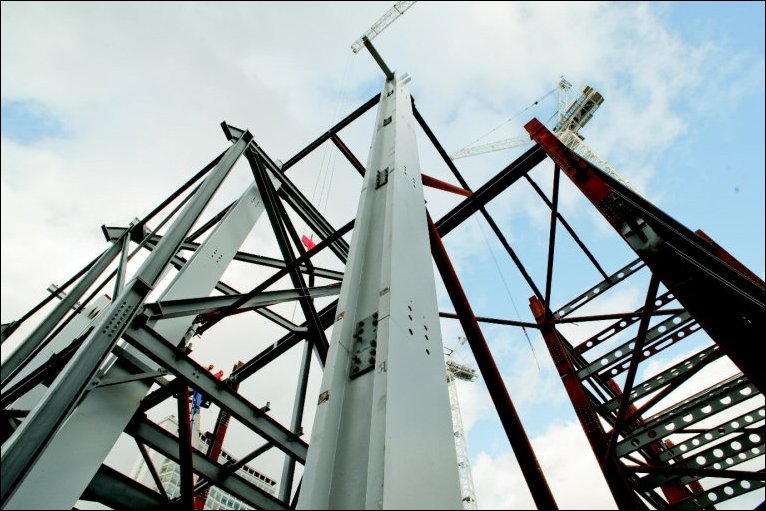 Prioritization Techniques
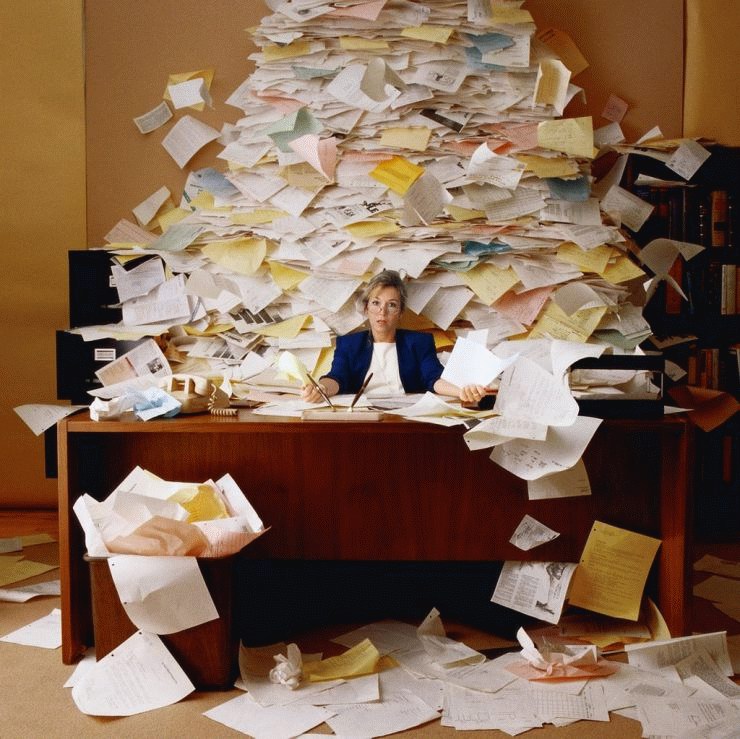 The Framework
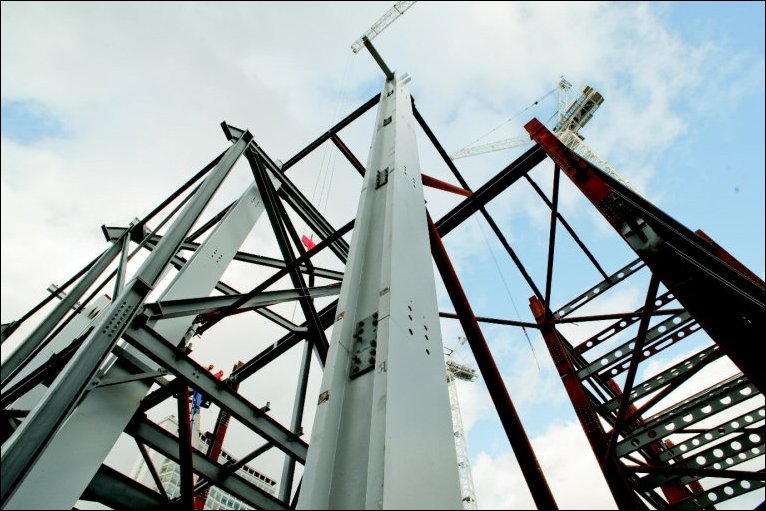 The Framework
Setting The Goals
Developing The Tasks
Categorizing the Tasks
The Impact of Time
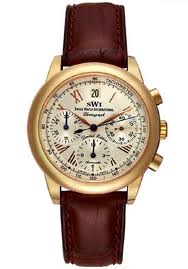 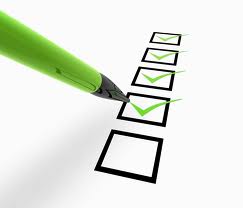 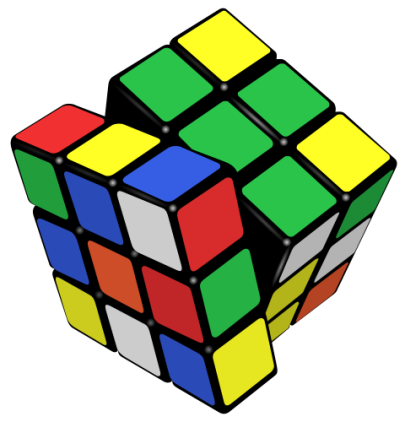 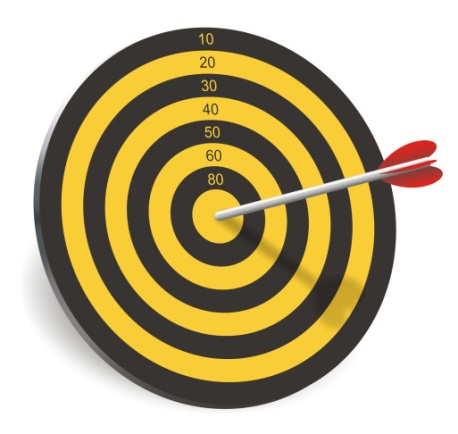 The Framework
Setting The Goals
2 Points
1
2
SMART Goals
Vision
Mission
S
Specific
Goals
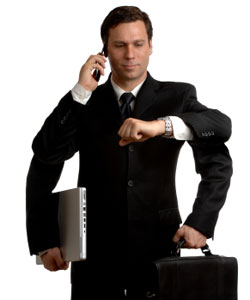 M
Measurable
A
Attainable
R
Realistic
Values
T
Time Based
The Framework
Developing the Tasks
6 Questions
What?
Where?
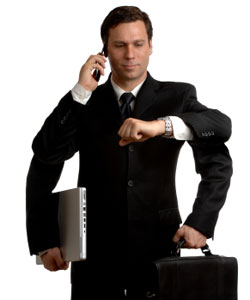 Lowest Input 
for 
Maximum Output
Why?
When?
How?
Who?
The Framework
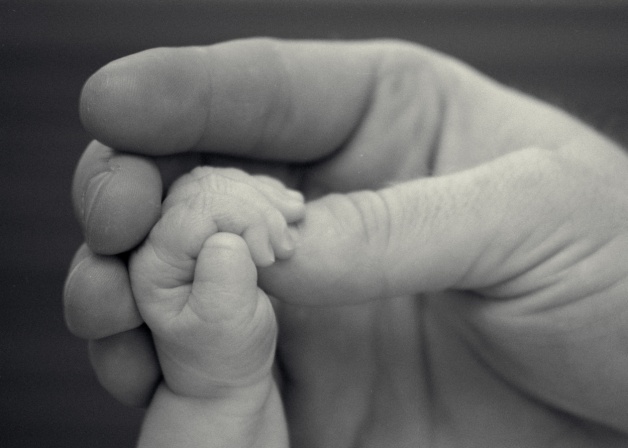 Categorize the Tasks
Dependent Tasks
Independent Tasks
Inter -dependent Tasks
Determined by another Task
Self 
Sufficient
Mutually Dependent
The Framework
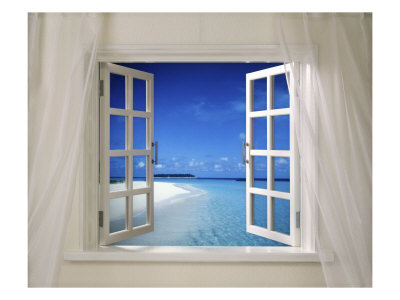 The Impact of Time
A defined window of opportunity to accomplish Tasks
Not Everything can Get Done
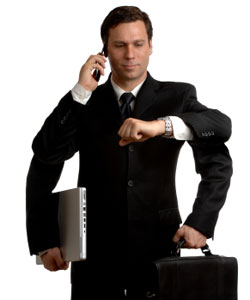 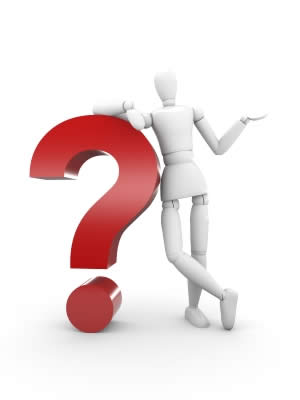 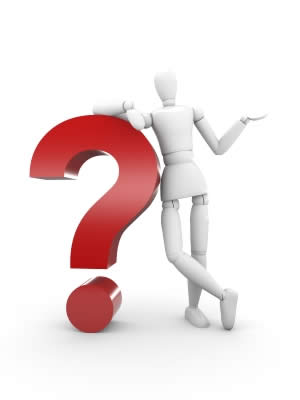 What Goes First?
What Goes Last?
The Framework
Summing it up.
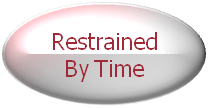 Time
Goals – Within the Framework of the Mission, Vision and Values
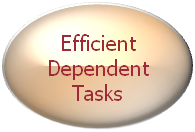 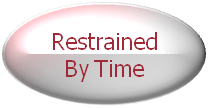 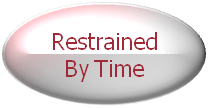 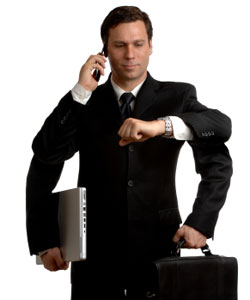 Tasks – Structured Efficiently, To achieve those Goals
Goals
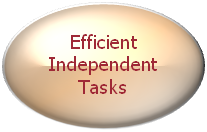 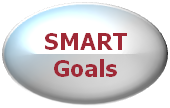 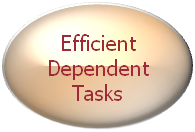 Category – Categorize tasks as Dependent, Independent or Interdependent
Tasks
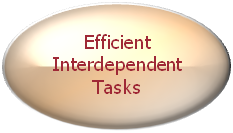 Time Restriction – The Tasks are all Restrained by limited Time
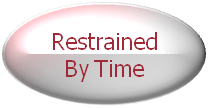 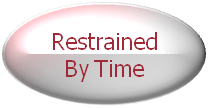 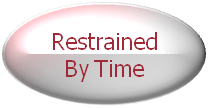 What the Framework Looks like
Summing it up.
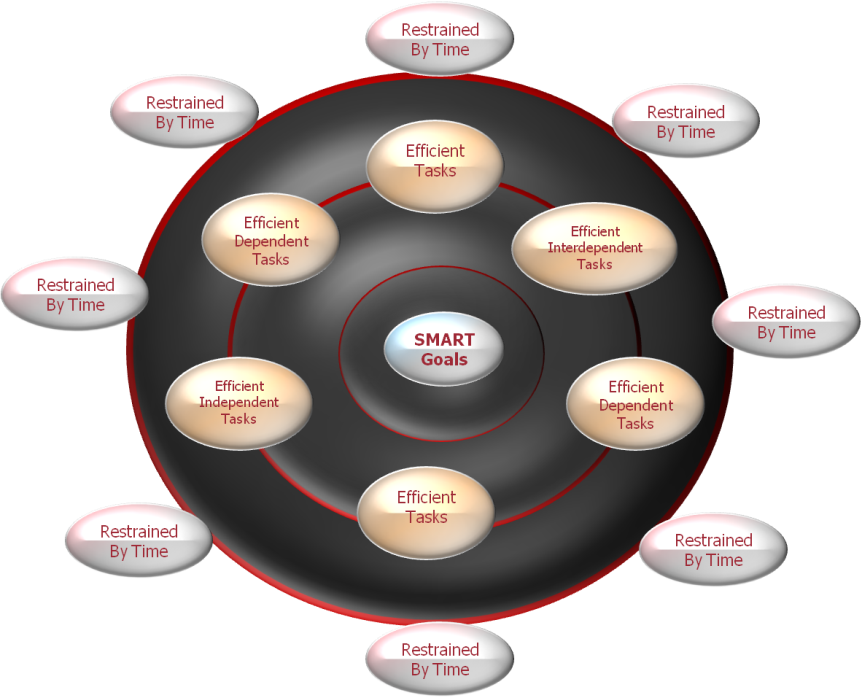 Only 50% of Tasks will be accomplished
Their Characteristics Vary
Which Tasks take Precedence
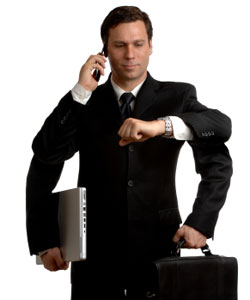 Efficient Tasks
Efficient
Dependent Tasks
Efficient Interdependent  Tasks
Techniques for Prioritizing
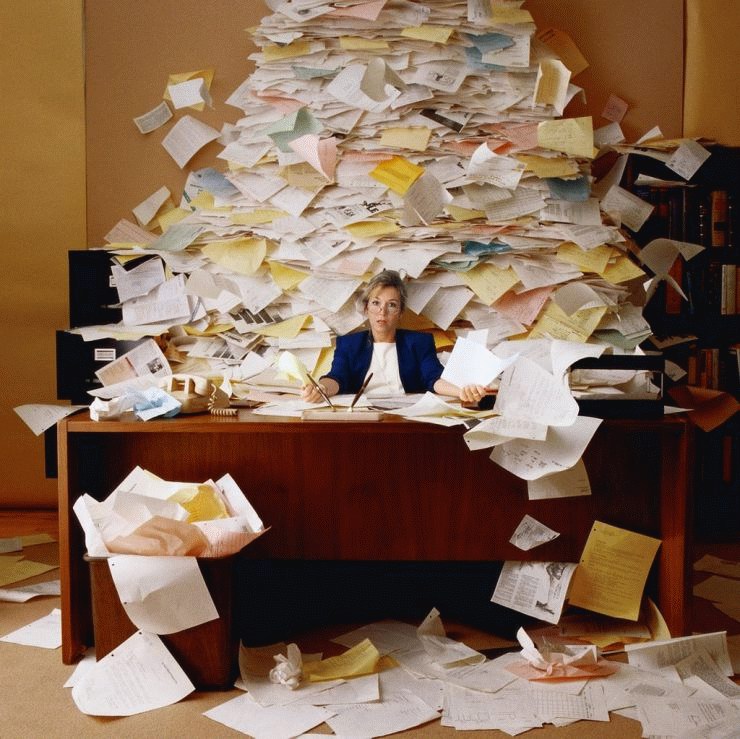 How to Prioritize…
Pareto Principle
Six Techniques
Covey’s Quadrants
Paired Comparison Matrix
Action Priority Matrix
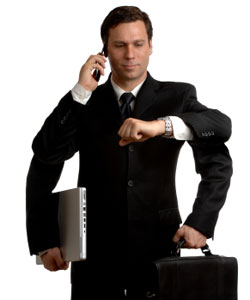 Carver Matrix
Triage
Pareto Principle
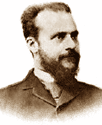 80% of the Italian Wealth 
was distributed to 
20% of the Population
Unequal distribution of efforts 
as they relate to impact
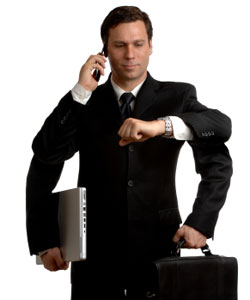 Vilfredo Pareto
Pareto Principle
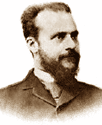 80/20 Rule
Produce
80% of the Peas
20% of the Pods
Unequal distribution of results as they correlate to efforts
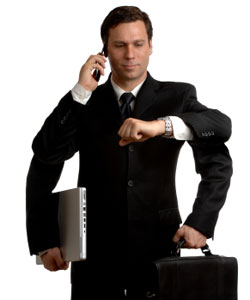 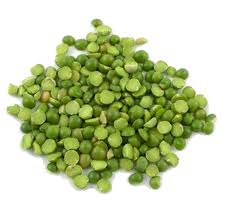 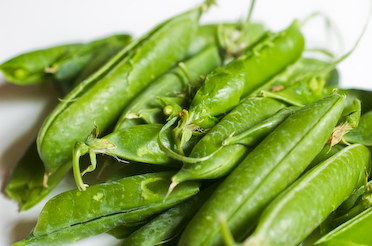 Pareto Principle
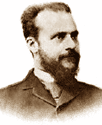 20% of the input creates 80% of the result
Focus on the 20% that counts
20% of the Donors donate 80% of the Donations
Other Areas -
80/20 Rule
20% of the customers create 80% of the revenue
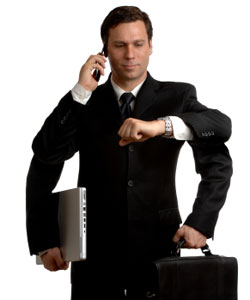 20% of the features cause 80% of the usage
Pareto Principle
Summing it up.
80/20 Rule
Uneven Distribution of efforts vs. Outputs
Identify the 20% that impacts most
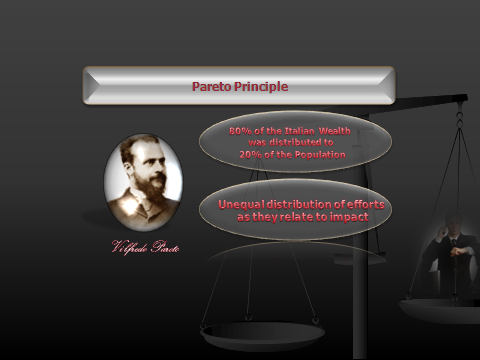 Focus resources towards it
Covey’s Quadrant’s
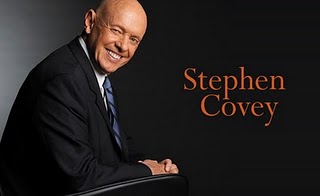 The Four quadrants 
that all tasks fit into
Organize and Execute 
around Priorities
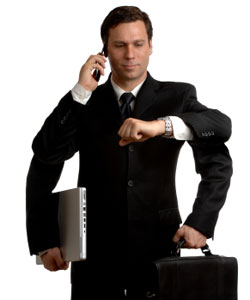 Stephen R. Covey
Covey’s Quadrants
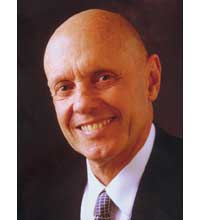 Important vs. Urgent
Urgent
Not Urgent
Quadrant 1
Quadrant 2
Important
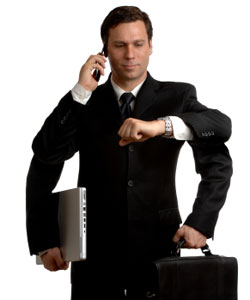 Quadrant 3
Quadrant 4
Not Important
Covey’s Quadrants
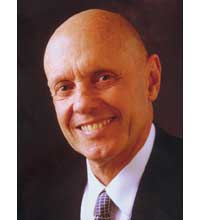 What gets higher Priority?
QII is allocated the highest priority
Urgent
Not Urgent
Quadrant 1
Quadrant 2
Important
Crisis
Prevention
QI gets taken care of First, But of Lower Priority than QII
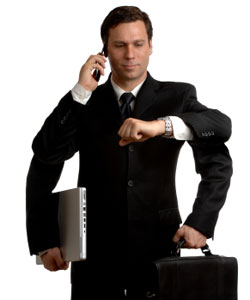 Quadrant 3
Quadrant 4
Not Important
Interruption
Trivia
Covey’s Quadrants
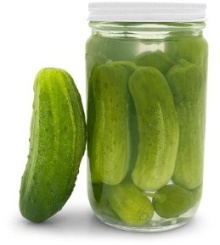 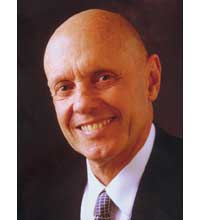 What goes first?
Urgent
Not Urgent
Quadrant 1
Quadrant 2
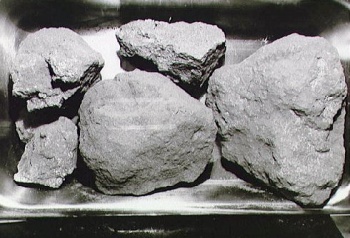 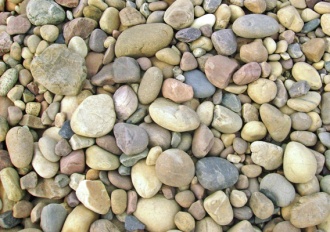 Important
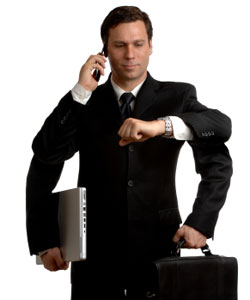 Quadrant 3
Quadrant 4
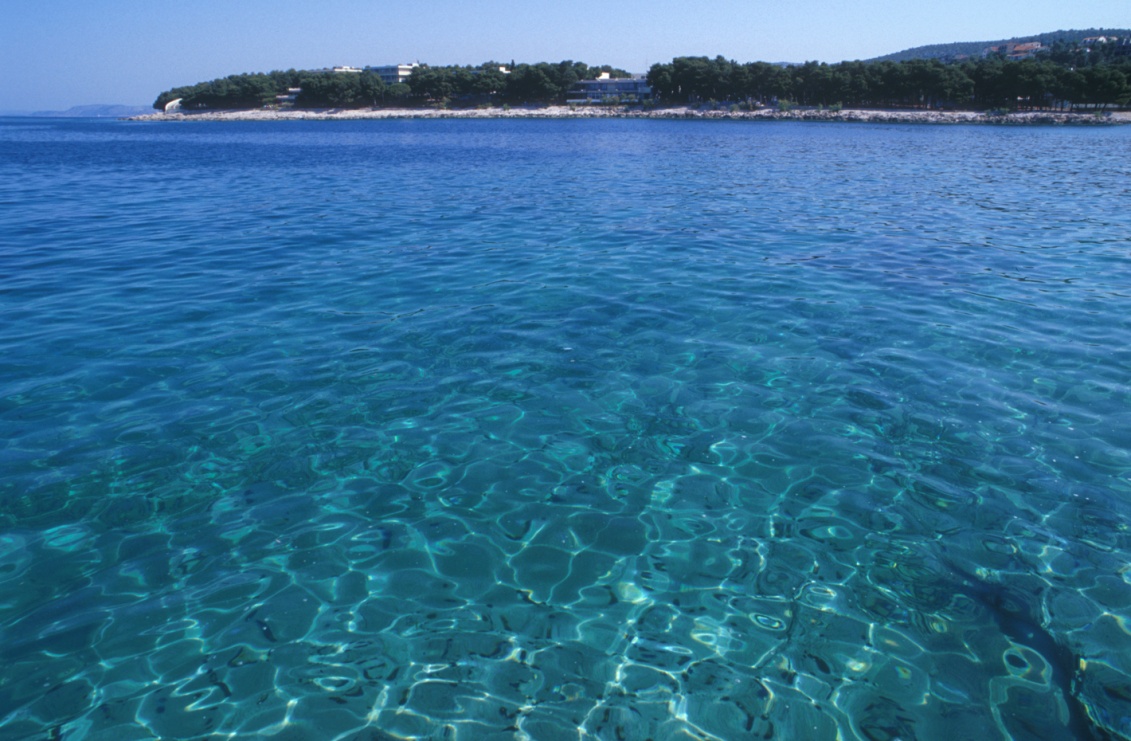 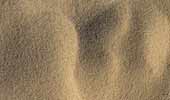 Not Important
Covey’s Quadrants
Summing it up.
All Tasks fit into Four Quadrants
Priority is given to Quadrant II
Quadrant I gets immediate attention
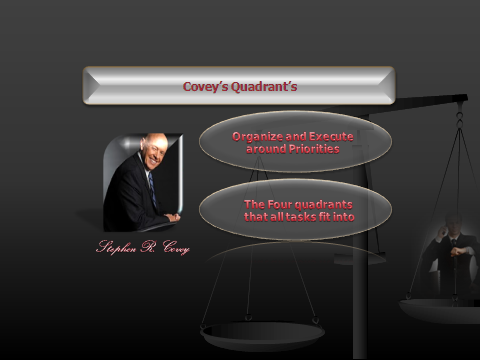 Pickle Jar – Fill to Maximum Capacity
Paired Comparison Analysis
Identifying which option 
in the pair is preferred
Law of 
Comparative Judgment
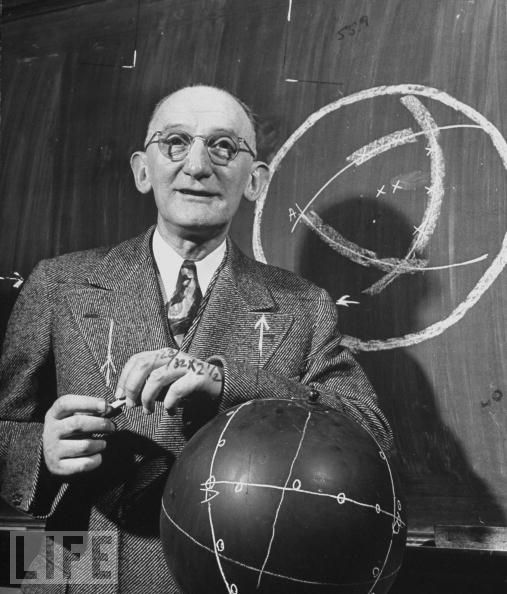 Weighing Options in pairs
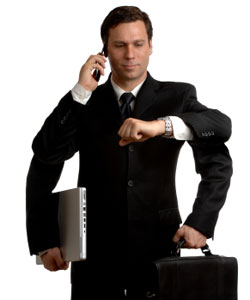 L. L. Thurstone
Paired Comparison
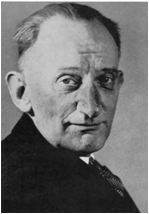 Paired Comparison Analysis
A
B
C
A
Listing The Tasks
B
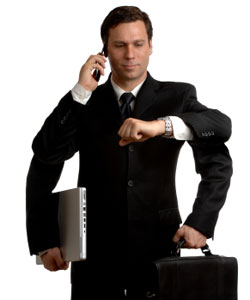 Weighing them against each other
C
Calculating the Task Values
Paired Comparison
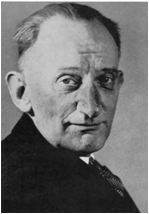 Values
Scores
Option A
Option B
Option C
A = 3  
B = 2
C = 1
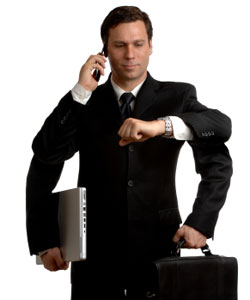 Option A
A3
C1
Option B
B2
A = 50%
B = 33.5%
C = 16.5%
Option C
Paired Comparison
Summing it up.
Create a list of Tasks
Weigh Tasks against each other in Pairs
Assign Relative Values to Tasks
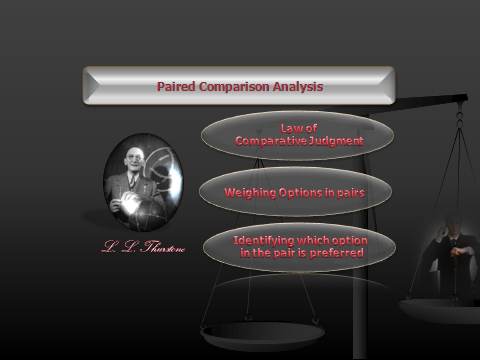 Focus on the Highest Value Tasks First
Action Priority Matrix
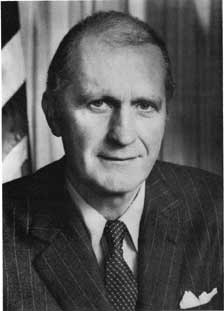 Categorizes Tasks as a tradeoff 
between effort and Impact
Compares Priorities 
across multiple areas
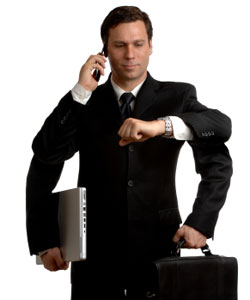 Malcolm Baldrige
Action Priority Matrix
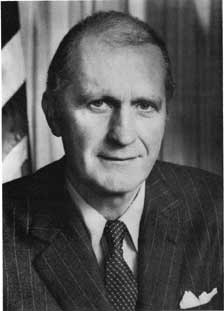 Effort vs. Reward
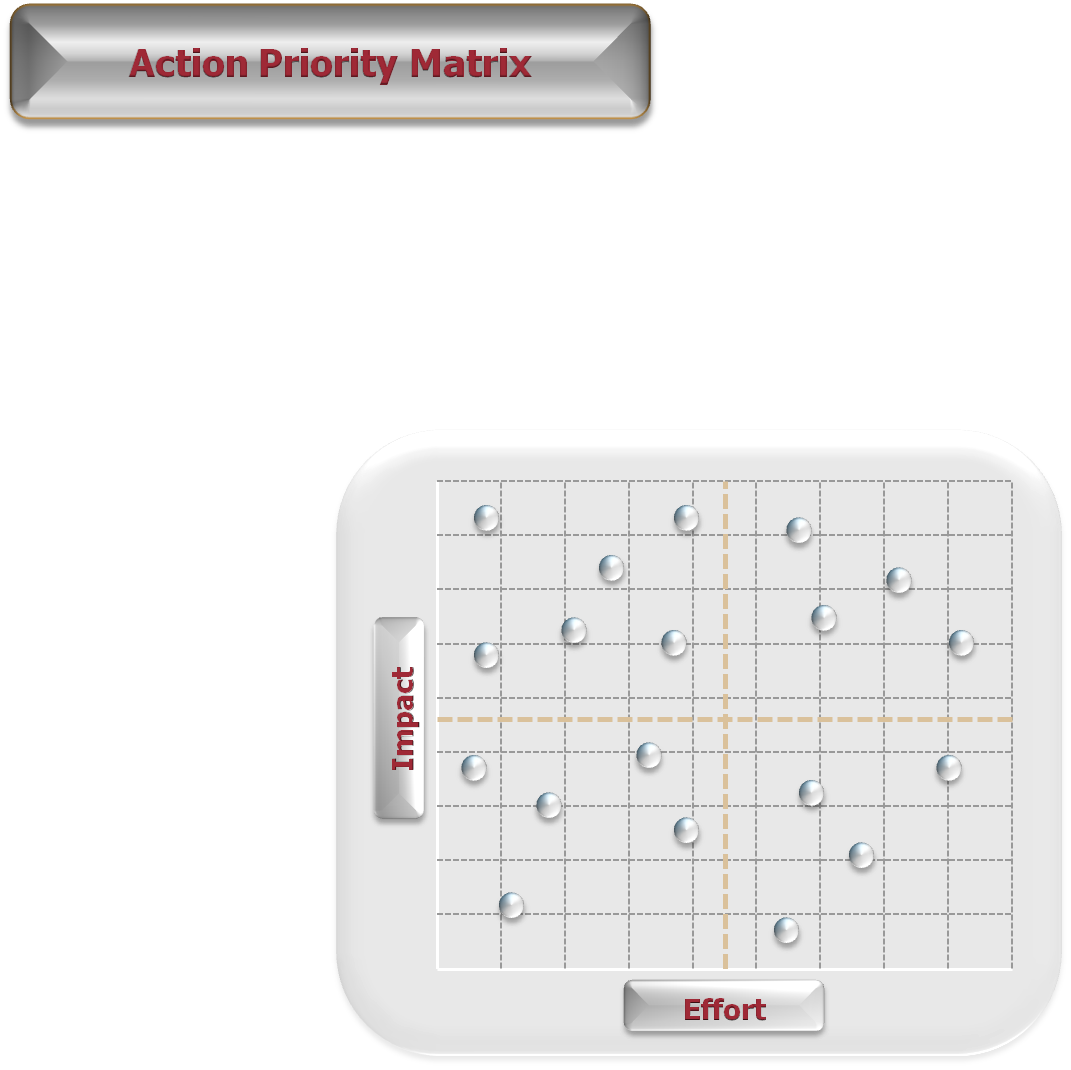 Listing The Tasks
Determining the Efforts and Impact
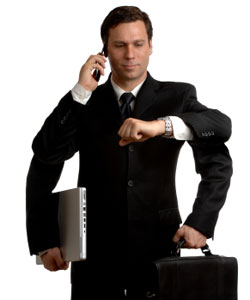 Plotting it down on a graph
Action Priority Matrix
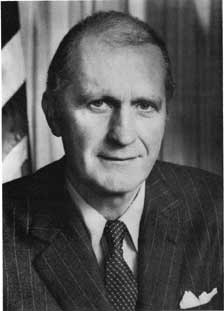 High/Low, Effort/Impact
10
High Impact, High Effort
High Impact, Low Effort
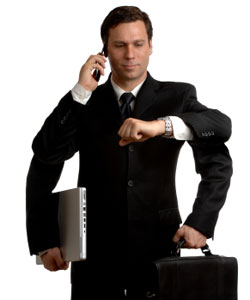 Impact
Low Impact, Low Effort
Low Impact, High Effort
1
10
Effort
Action Priority Matrix
Summing it up.
Plot Graph With Task’s Effort/Impact Level
Split Graph into Quarters
Focus First on 
Low Effort/High Impact
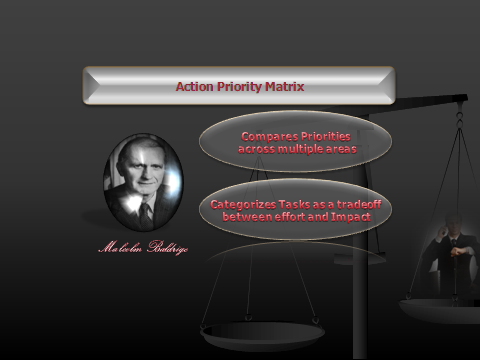 Low Priority to Low Impact Tasks
CARVER Matrix
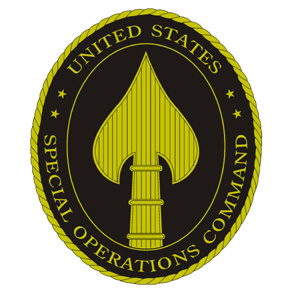 Assists in the allocation 
of limited resources
Ranks Tasks against 
each other Using 6 Criteria
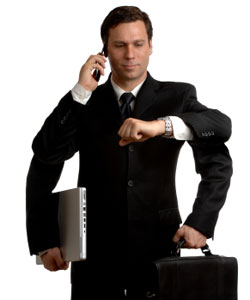 Special Operations 
Command
CARVER Matrix
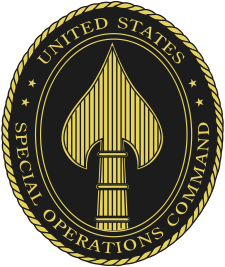 CARVER
C
Critical
A
Accessible
R
Return
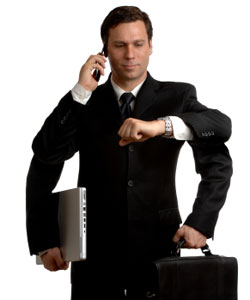 V
Vulnerable
E
Effects
R
Recognizable
CARVER Matrix
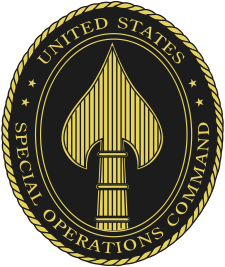 Total
C
A
R
V
E
R
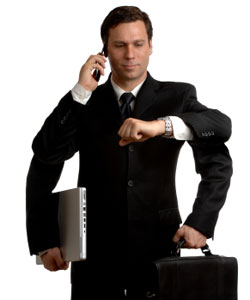 Option A
2
3
5
4
3
3
20
Option B
1
4
2
1
1
2
11
4
3
4
2
3
5
21
Option C
2
1
4
5
5
1
18
Option D
Option E
2
5
2
1
4
5
19
CARVER Matrix
Summing it up.
Rank Tasks For Each Perspective of CARVER
Tally up Overall Scores
Highest Score Gets Highest Priority
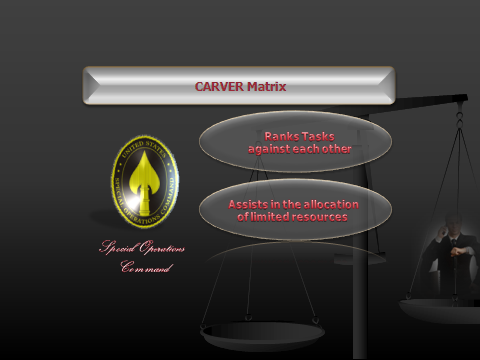 Lowest Score Gets Lowest Priority
Triage
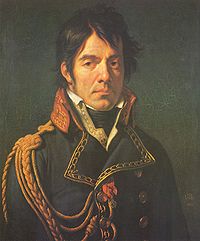 A System for allocating 
limited resources
Used to Prioritize in 
Medical Crisis
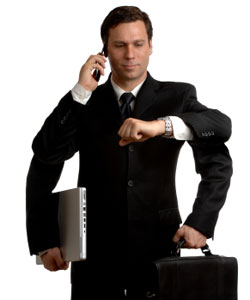 Dominique Jean Larrey
Triage
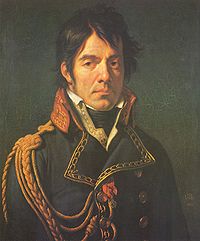 TRIAGE
A Three Tier System for Crisis Management
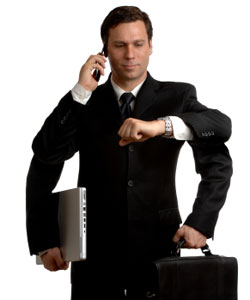 Tier 1
Cannot Survive
Ignore For Now
Tier 2
Will Only Survive with Help
Attend to Now
Tier 3
Will Survive without Help
Ignore for now
Triage
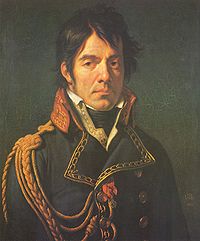 TRIAGE
Medicine
Time Management
Available Resources inadequate to assist
Available Resources inadequate to Impact
1
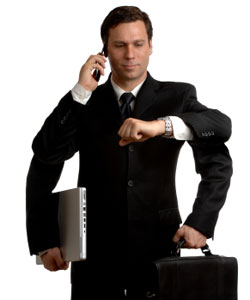 Available Resources able to assist
Available Resources able to Impact
2
Available Resources Unnecessary to assist
Available Resources Unnecessary to Impact
3
Gets Ignored
Gets Highest Priority
Gets Ignored
Triage
Summing it up.
Used to Allocate Limited Resources
Three Tiered System
Highest Priority assigned to tasks that can impact with available resources
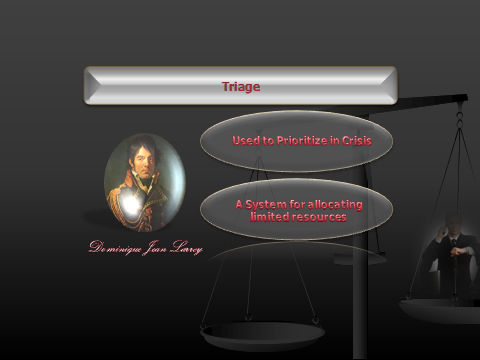 Ignore all Others
Summing it all up….
The Framework
Prioritizing the Tasks
Pareto Principle
SMART Goals
Covey’s Quadrants
Efficient Tasks
Paired Comparison Analysis
Categories of Tasks
Action Priority Matrix
The Impact of Time
CARVER
Triage
Thank You.
Q&A
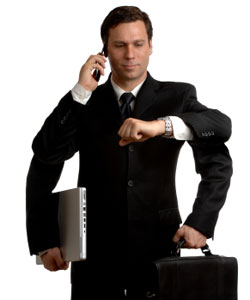